Linear Search
CS 5010 Program Design Paradigms “Bootcamp”
Lesson 9.1
© Mitchell Wand, 2012-2014
This work is licensed under a Creative Commons Attribution-NonCommercial 4.0 International License.
1
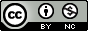 TexPoint fonts used in EMF. 
Read the TexPoint manual before you delete this box.: AAA
Module Outline
This week, we'll show some more applications of general recursion + invariants.
We'll look at 
linear search
integer square root
more graph-searching
the N-queens problem
Then we’ll have a review of design strategies
2
Module 09
Data Representations
Design Strategies
Basics
Function Composition
Generalization
Mixed Data
Over Constants
Structural Decomposition
Recursive Data
Over Expressions
Generalization
Functional Data
Over Contexts
General Recursion
Objects & Classes
Over Data Representations
Stateful Objects
Communication via State
Over Method Implementations
3
Introduction
Many problems involve searching
General recursion is well-suited to search problems.
In this lesson, we'll talk about a simple case: linear search
4
Learning Objectives
At the end of this lesson you should be able to:
Recognize problems for which a linear search abstraction is appropriate.
Use general recursion and invariants to solve problems involving numbers
5
Example: function-sum
function-sum : 
  Nat Nat (Nat -> Number) 
  -> Number
GIVEN: natural numbers lo <= hi and a function f,
RETURNS: SUM{f(j) | lo <= j <= hi}
6
Examples/Tests
(begin-for-test

  (check-equal?
    (function-sum 1 3 (lambda (j) j))
    (+ 1 2 3))

  (check-equal?
    (function-sum 1 3 (lambda (j) (+ j 10)))
    (+ 11 12 13)))
7
Let's generalize
As we compute, we will have computed the sum of some of the values.  Let's call that sum sofar.
lo
hi
sofar contains the sum of the f(j) for j in this region
8
Representing this picture as data
sofar contains the sum of the f(j) for j in this region
lo
i
hi
We can represent this picture with 4 numbers:
lo 
i, which is the first value of j to right of the boundary
hi, and
sofar, which is the sum of the f(j) for j in the brown region
So what we want to compute is
sofar + SUM{f(j)|i <= j <= hi}
This is a function of i, hi, sofar, and f.
9
Contract, Purpose Statement, and Examples
;; generalized-function-sum : 
;;   Nat Nat Number (Nat -> Number) -> Number
;; GIVEN: natural numbers i and hi, a number sofar, 
;;  and a function f,
;; WHERE: i <= hi
;; RETURNS: sofar + SUM{f(j) | i <= j <= hi} 

;; EXAMPLES/TESTS:
(begin-for-test
  (check-equal?
    (generalized-function-sum 1 3 17 (lambda (j) j))
    (+ 17 (+ 1 2 3)))
  (check-equal?
    (generalized-function-sum 1 3 42 (lambda (j) (+ j 10)))
    (+ 42 (+ 11 12 13))))
10
What do we know about this function?
if i = hi, then 
(generalized-function-sum i hi sofar f)
= sofar + SUM{f(j)|i <= j <= hi}
= sofar + SUM{f(j)|hi <= j <= hi}
= (+ sofar (f hi))
= (+ sofar (f i))
11
What else do we know about this function?
if i < hi, then
(generalized-function-sum i hi sofar f)
= sofar + SUM{f(j)|i <= j <= hi}
= (sofar + f(i))
    + SUM{f(j)|i+1 <= j <= hi}
= (generalized-function-sum
     (+ i 1) hi (+ sofar (f i)) f)
take (f i) out of the SUM
12
So now we can write the function definition
;; STRATEGY: General Recursion
(define (generalized-function-sum i hi sofar f)
  (cond
    [(= i hi) (+ sofar (f i))]
    [else (generalized-function-sum
            (+ i 1)
            hi
            (+ sofar (f i))
            f)]))
13
What happens at the recursive call?
sofar contains the sum of the f(j) for j in this region
lo
lo
i
i
hi
hi
lo
hi
i
The shaded region expands by one
14
What's the halting measure?
The invariant tells us that i <= hi
i increases at every call
So (hi – i) is a non-negative, always decreasing quantity.
So it's a halting measure.
15
We still need our original function
;; function-sum : 
;;   Nat Nat (Nat -> Number) -> Number
;; GIVEN: natural numbers lo and hi, and a
;; function f
;; WHERE: 	lo <= hi
;; RETURNS: SUM{f(j) | lo <= j <= hi}
;; STRATEGY: function composition

(define (function-sum lo hi f)
  (generalized-function-sum lo hi 0 f))
Just call generalized-function-sum with sofar = 0.
16
Example: Linear Search
;; linear-search : Nat Nat (Nat -> Bool) -> MaybeNat
;; GIVEN: 2 natural numbers lo and hi, 
;;  and a predicate pred
;; WHERE: lo <= hi
;; RETURNS: the smallest number in [lo,hi) that satisfies
;;  pred, or false if there is none. 
;; EXAMPLES/TESTS
(begin-for-test
  (check-equal?
    (linear-search 7 11 even?) 8)
  (check-false
    (linear-search 2 4 (lambda (n) (> n 6)))))
;; STRATEGY: General Recursion
Remember, this means the half-open interval:
{ j | lo <= j < hi}
17
What are the trivial cases?
if (= lo hi), then [lo,hi) is empty, so the answer is false.
if (pred lo) is true, then lo is the smallest number in [lo,hi) that satisfies pred.
18
What have we got so far?
(define (linear-search lo hi pred)
  (cond
    [(= lo hi) false]
    [(pred lo) lo]
    [else ???]))
19
What's the non trivial case?
If (< lo hi) and (pred lo) is false, then the smallest number in [lo,hi) that satisfies pred (if it exists) must be in [lo+1, hi).
So, if (< lo hi) and (pred lo) is false,  then
(linear-search lo hi pred) = 
 (linear-search (+ lo 1) hi pred)
20
Function Definition
(define (linear-search lo hi pred)
  (cond
    [(= lo hi) false]
    [(pred lo) lo]
    [else (linear-search (+ lo 1) hi pred)]))
21
What's the halting measure?
The invariant tells us that lo <= hi, so (- hi lo) is a non-negative integer.
lo increases at every recursive call, so (- hi lo) decreases.
So (- hi lo) is our halting measure.
22
Another example: Integer Square Root
int-sqrt : Nat -> Nat
GIVEN: n, 
RETURNS: z such that z² ≤ n < (z+1)²
examples:
(int-sqrt 25) = 5 
(int-sqrt 26) = 5 ... 
(int-sqrt 35) = 5
(int-sqrt 36) = 6
This is one of my favorite examples.
23
Video Demonstration
Watch the video demonstration at http://www.youtube.com/watch?v=EW66F-vUApE
Note:  the video is a little out of date:
it talks about accumulators instead of context arguments
the purpose statements are not always up to our current coding standards
sorry about that.
Below are the slides from the video, slightly updated.
24
int-sqrt.v0
;; STRATEGY: HOFC
(define (int-sqrt.v0 n)
  (linear-search 0 n 
    (lambda (z) (< n (* (+ z 1) (+ z 1))))))
25
int-sqrt.v1
(define (int-sqrt.v1 n)
  (local
    ((define (helper z)
       ;; PURPOSE: Returns int-sqrt(n)
       ;; WHERE z² ≤ n
       ;; HALTING MEASURE (- n z)
       (cond
         [(< n (sqr (+ z 1))) z]
         [else (helper (+ z 1))])))
    (helper 0)))
invariant guarantees that the halting measure is non-negative
we just checked that (z+1)² ≤ n, so calling helper with z+1 satisfies the invariant.
26
A picture of this invariant
all these numbers also have squares that are ≤ n
INVARIANT: z² ≤ n
0
z
N
27
What happens at the recursive call?
all these numbers also have squares that are ≤ n
INVARIANT: z² ≤ n
0
0
z
z
N
N
CONDITION: (z+1)² ≤ n
z_new = z+1
0
N
INVARIANT z² ≤ n: true again for the new value of z.
28
Improving this code
Don't like to do sqr at every step, so let's keep the value of 
(sqr (+ z 1)) 
in a context argument, which we'll call u.
Compute new value of u as follows:

z' = (z+1)
u' = (z'+1)*(z'+1)
   = ((z+1)+1)*((z+1)+1)
   = (z+1)² + 2(z+1) + 1
   = u      + 2z + 3
29
Function Definition
the helper finds the answer for the whole function
(define (int-sqrt.v2 n)
  (local
    ((define (helper z u)
       ;; PURPOSE: Returns int-sqrt(n)
       ;; WHERE z² <= n
       ;; AND u = (z+1)²       
       ;; HALTING MEASURE (- n z)
       (cond
         [(< n u) z]
         [else (helper 
                (+ 1 z)
                (+ u (* 2 z) 3))])))      
    (helper 0 1)))
u = (z+1)²
update context argument to maintain invariant
initialize context argument to make invariant true
30
Let's do it one more time
Add invariant: v = 2*z+3

z' = z+1
v' = 2*z'+ 3
   = 2*(z+1) + 3
   = 2*z + 2 + 3
   = (2*z + 3) + 2 
   = v + 2
31
Function Definition
(define (int-sqrt.v3 n)
  (local
    ((define (helper z u v)
      ;; PURPOSE: Returns int-sqrt(n)
       ;; WHERE z^2 <= n
       ;; AND u = (z+1)^2
       ;; AND v = 2*z+3
       ;; HALTING MEASURE (- n z)
       (cond
         [(< n u) z]
         [else (helper 
                (+ 1 z)
                (+ u v)
                (+ v 2))])))
    (helper 0 1 3)))
u = (z+1)²
v = 2z+3
You could never understand this program if I hadn't written down the invariants!
32
Summary
We've seen how generative recursion can deal with problems involving numerical values
We've seen how context arguments and invariants can help avoid recalculating expensive values
We've seen how invariants can be an invaluable aid in understanding programs
33
Learning Objectives
At the end of this lesson you should be able to:
Recognize problems for which a linear search abstraction is appropriate.
Use general recursion and invariants to solve problems involving numbers
34
Next Steps
If you have questions about this lesson, ask them on the Discussion Board
Go on to the next lesson
35